Verkeerstoets Zilver: voorrang
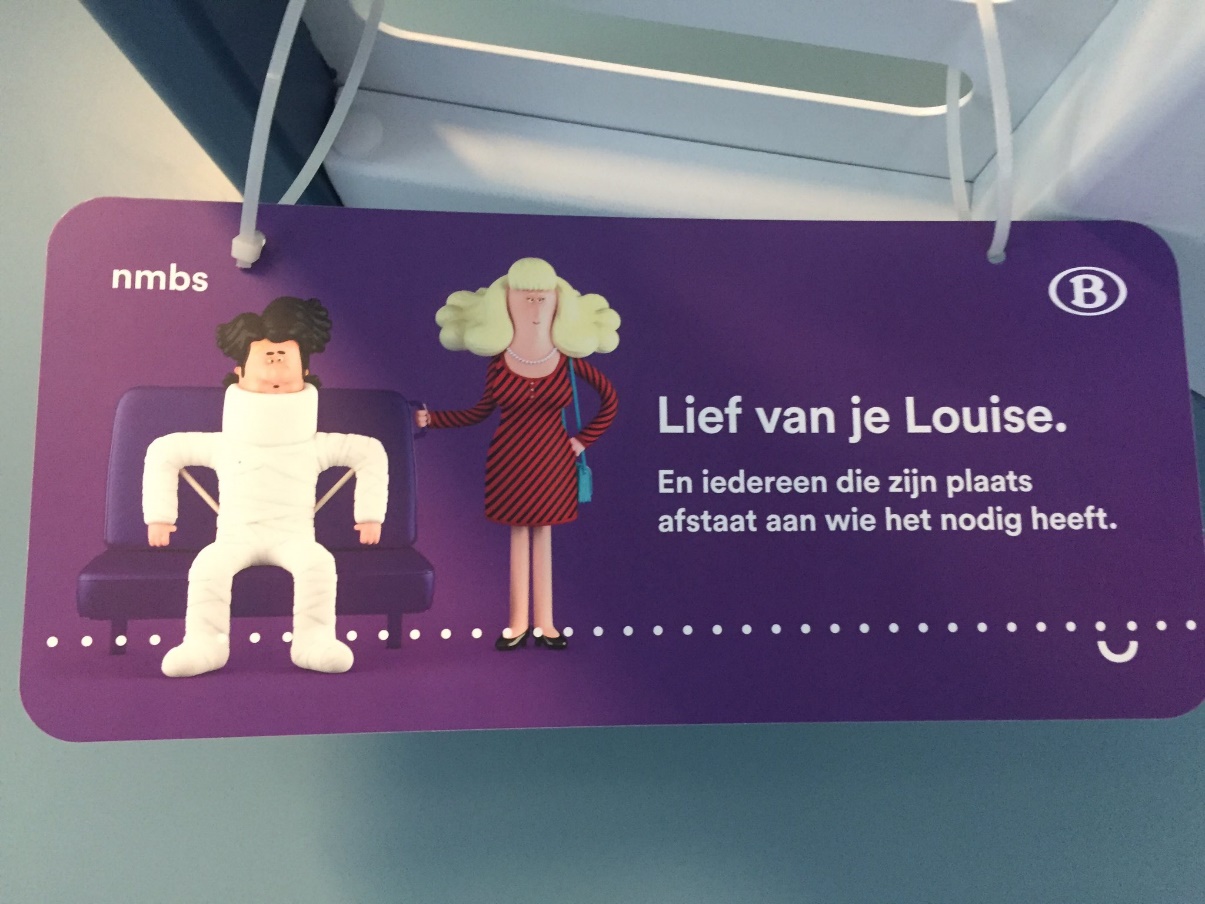 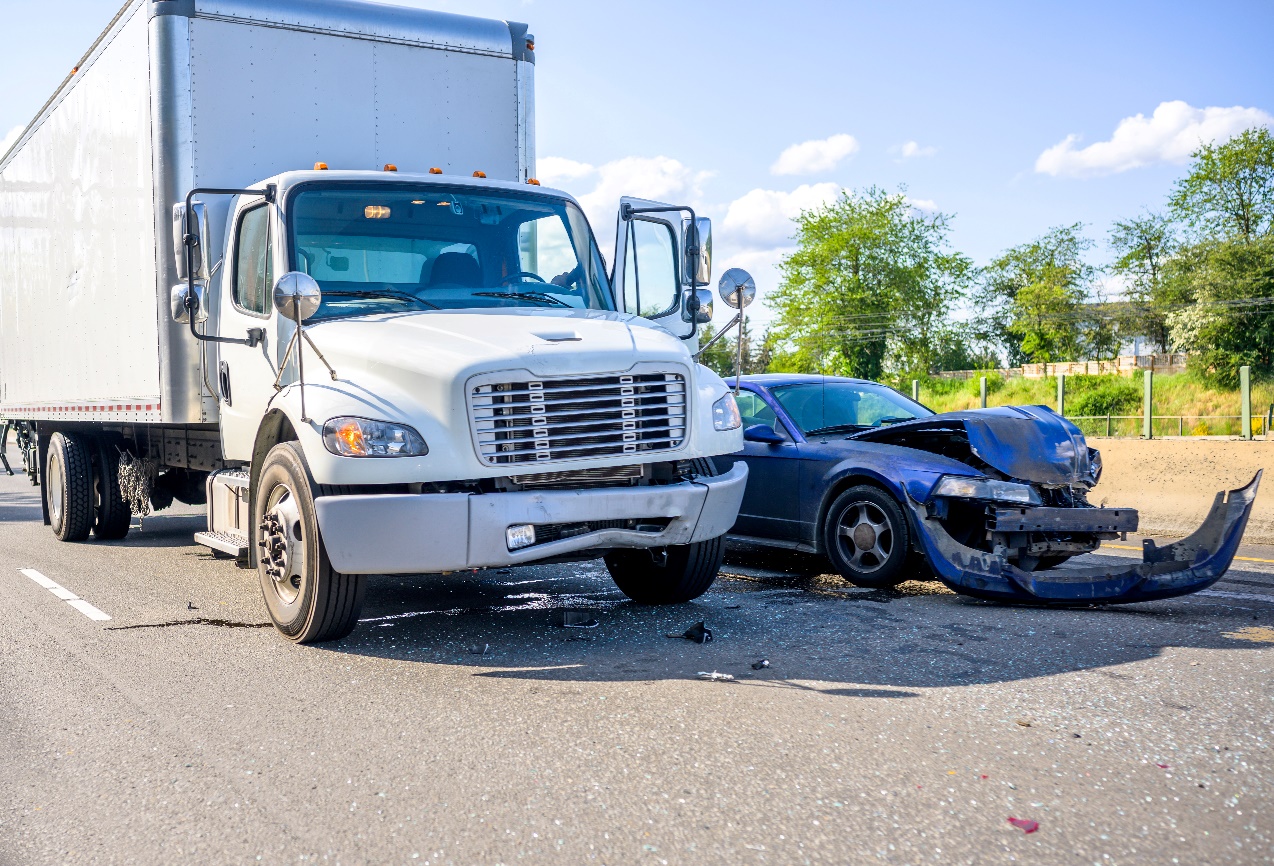 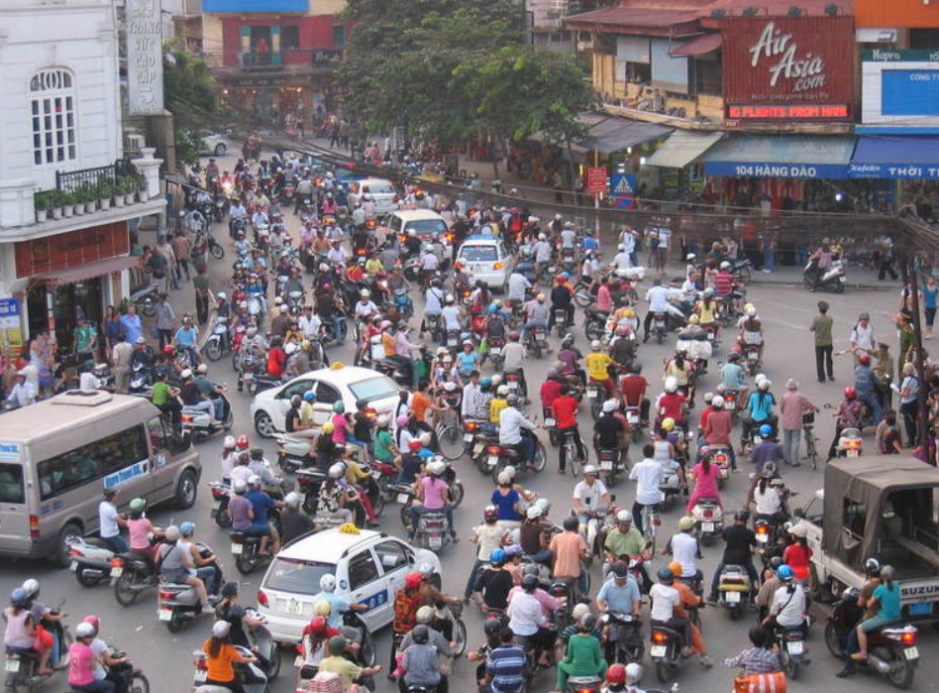 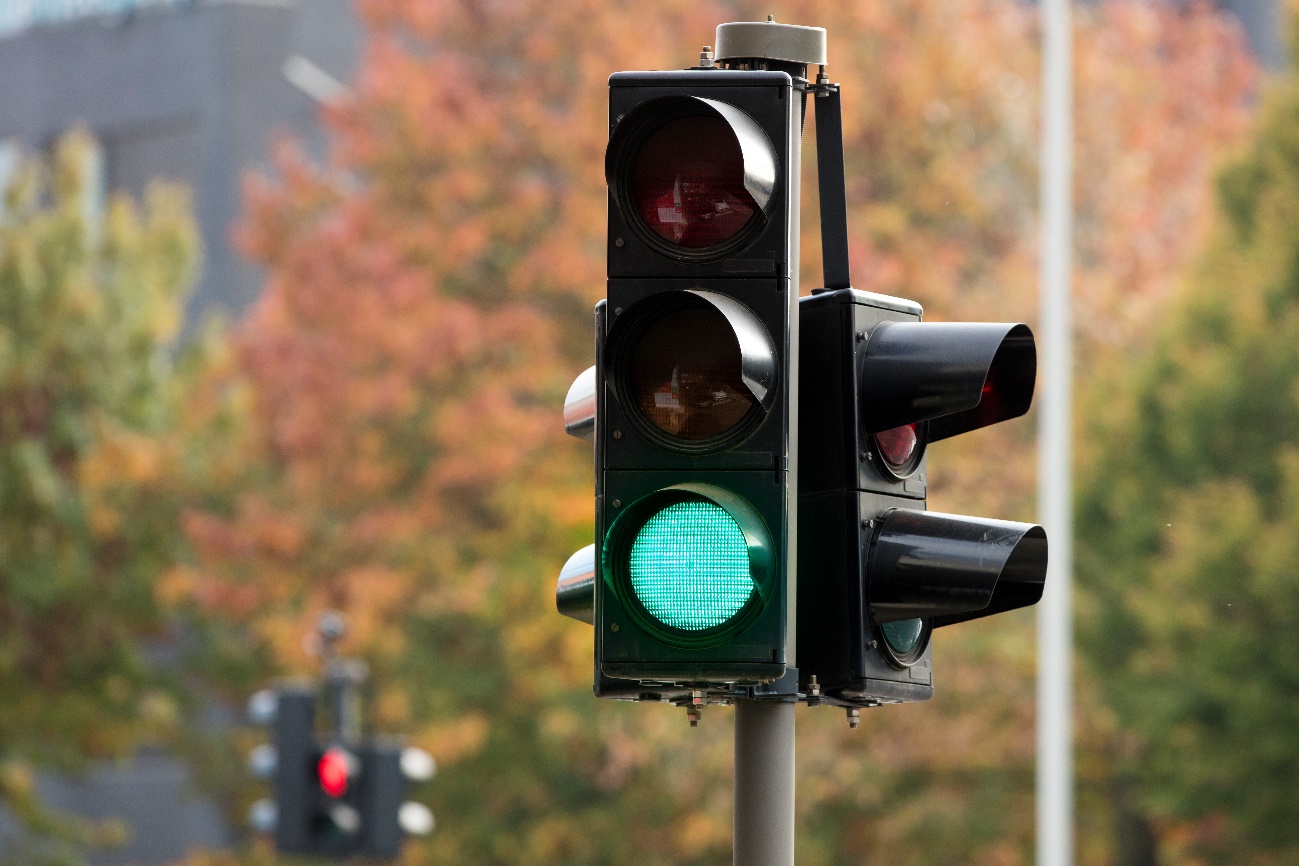 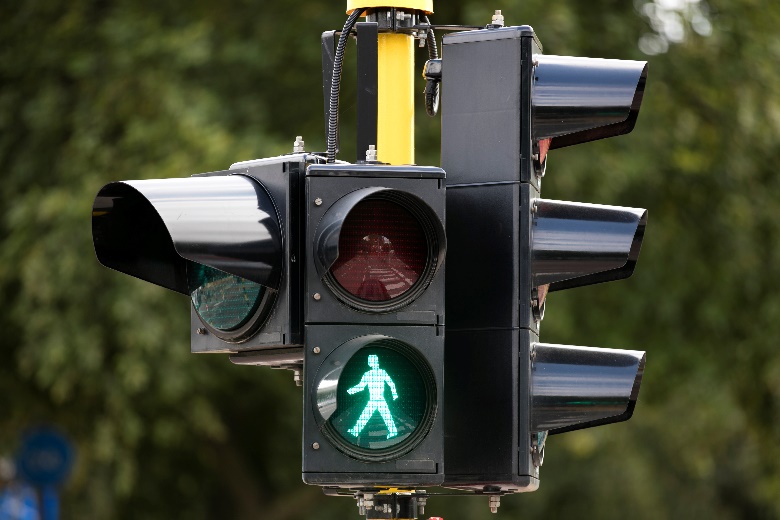 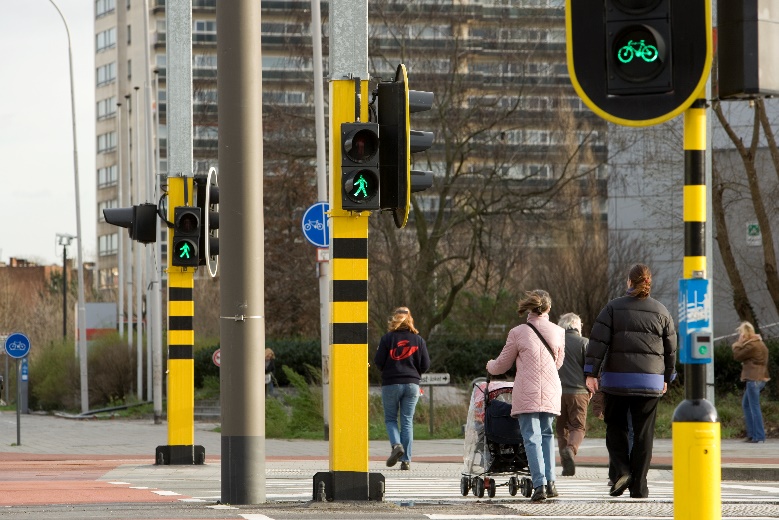 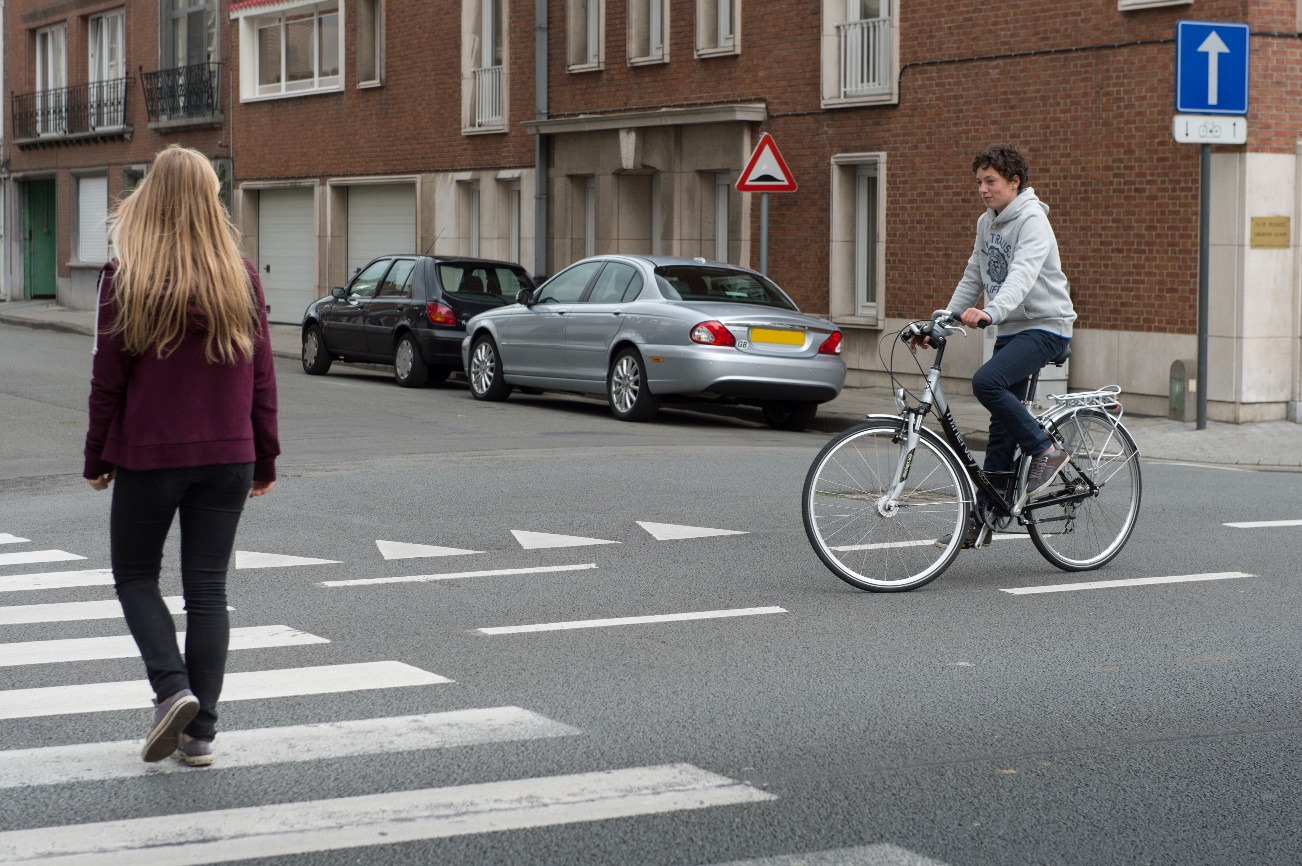 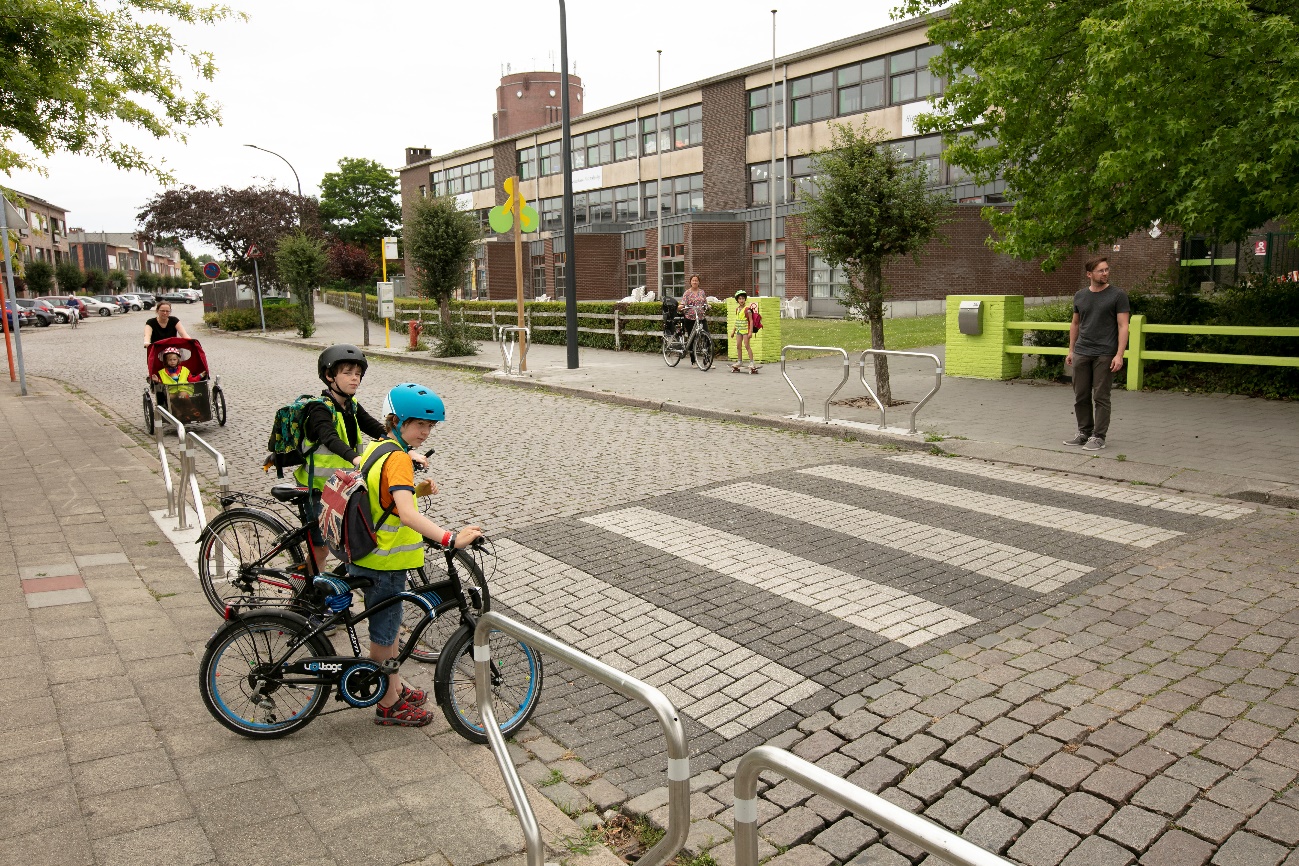 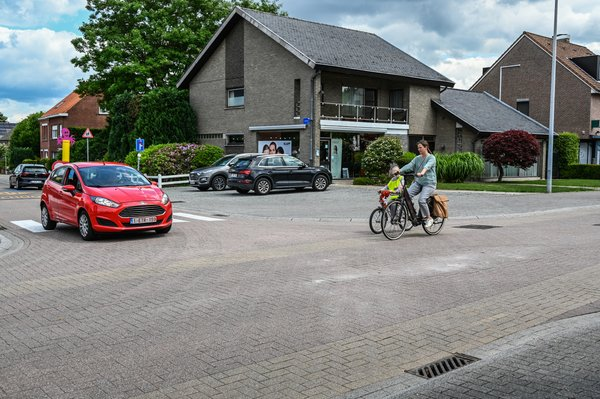